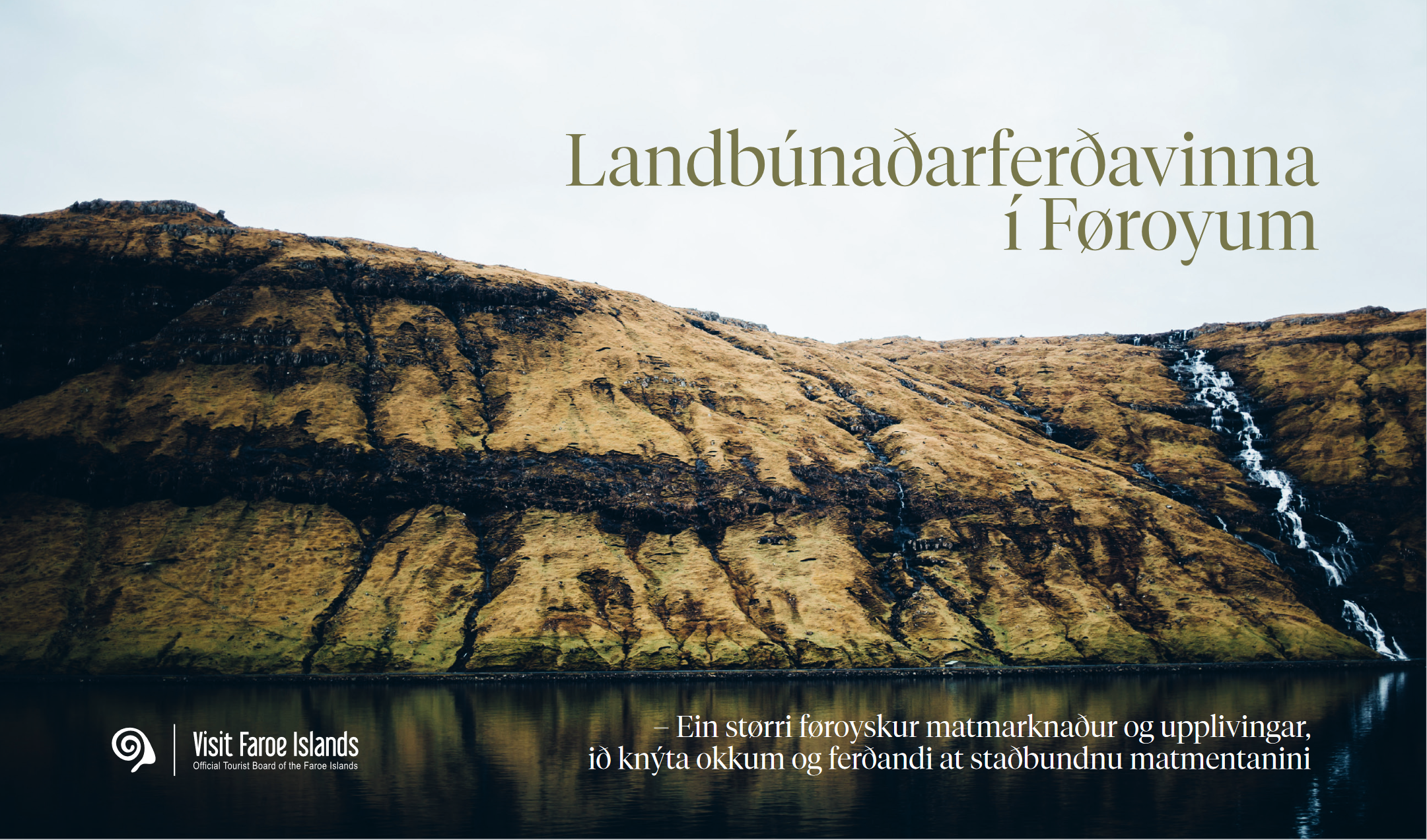 BÙNAÐARGRUNNURIN
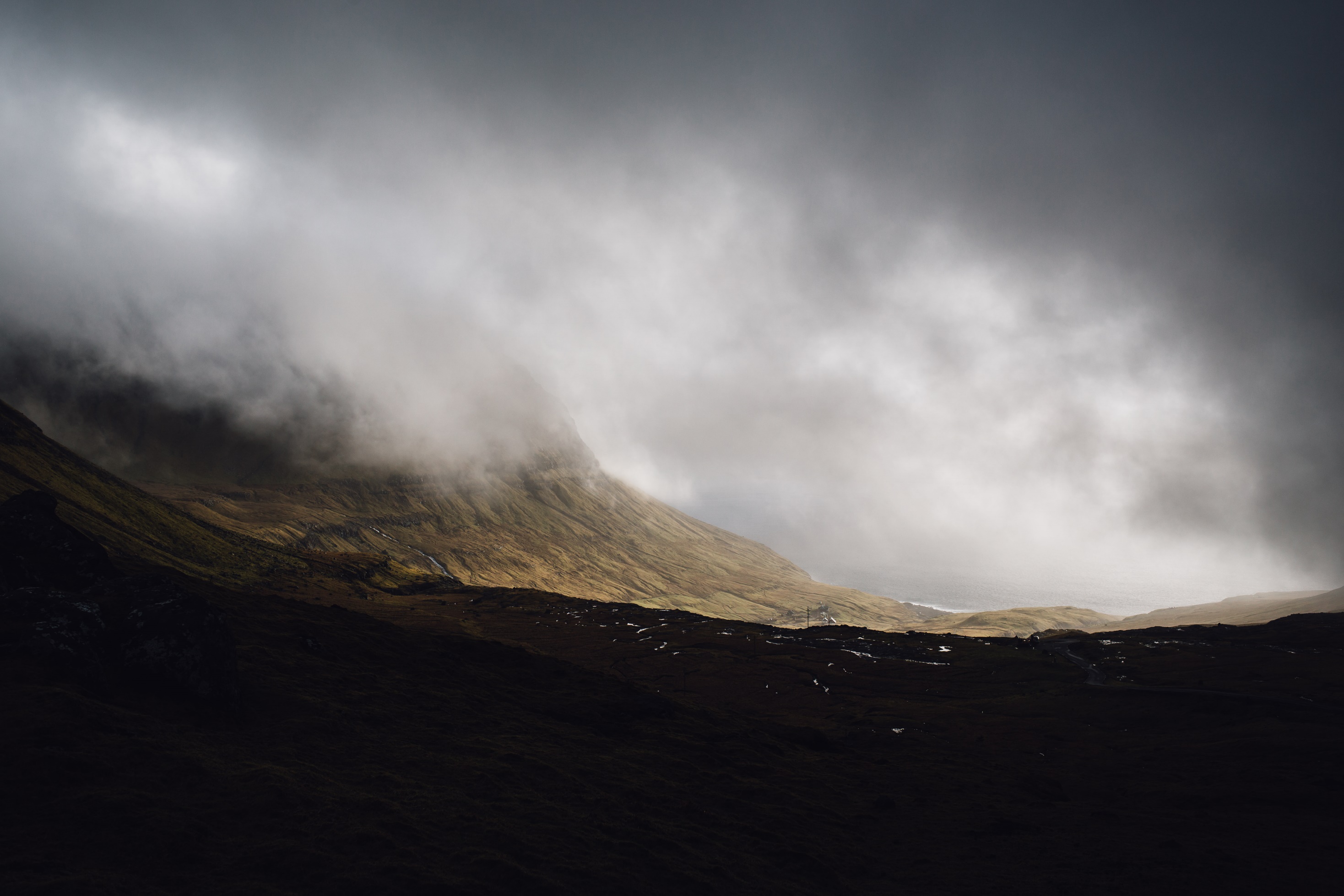 2023
Norðurlendskar fráfreiðingar um landbúnað og ferðavinnu
Samrøður
Spurnarkanning
Arbeiðsbólkur
Frágreiðingin løgd fram í Nov. 2023 (www.menning.fo)
HVÍ?
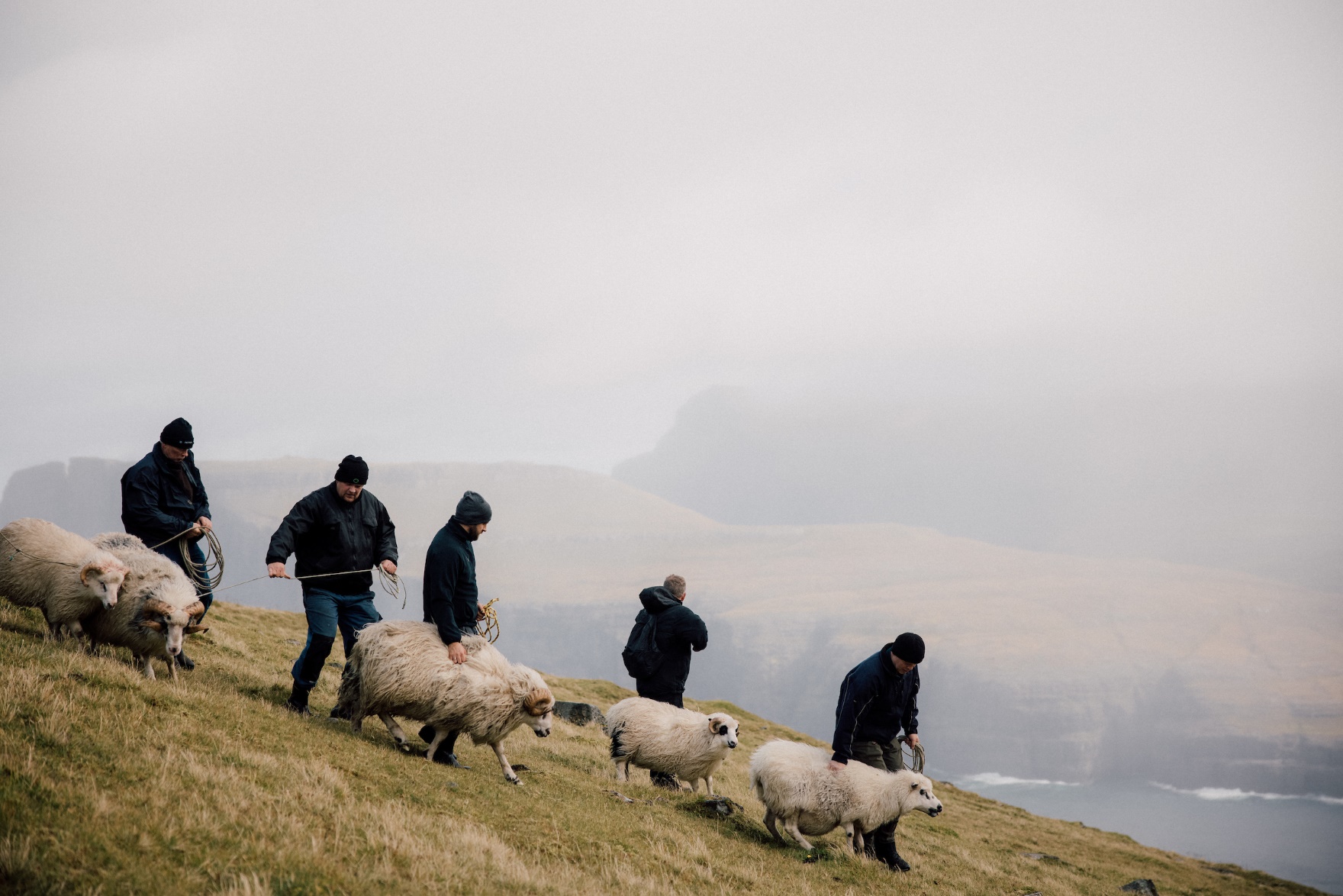 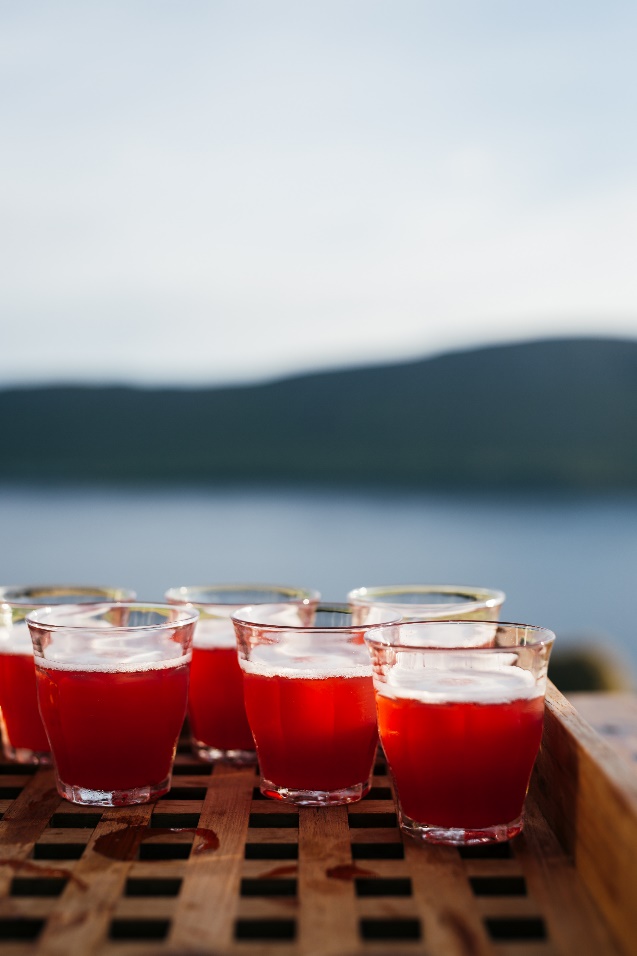 Áhugin frá ferðandi
52%
Ferðast við endamál at    smakka staðbunda matin
60% Keypa mat sum ferðaminni
(Nordic Food in Future Tourism, 2022)
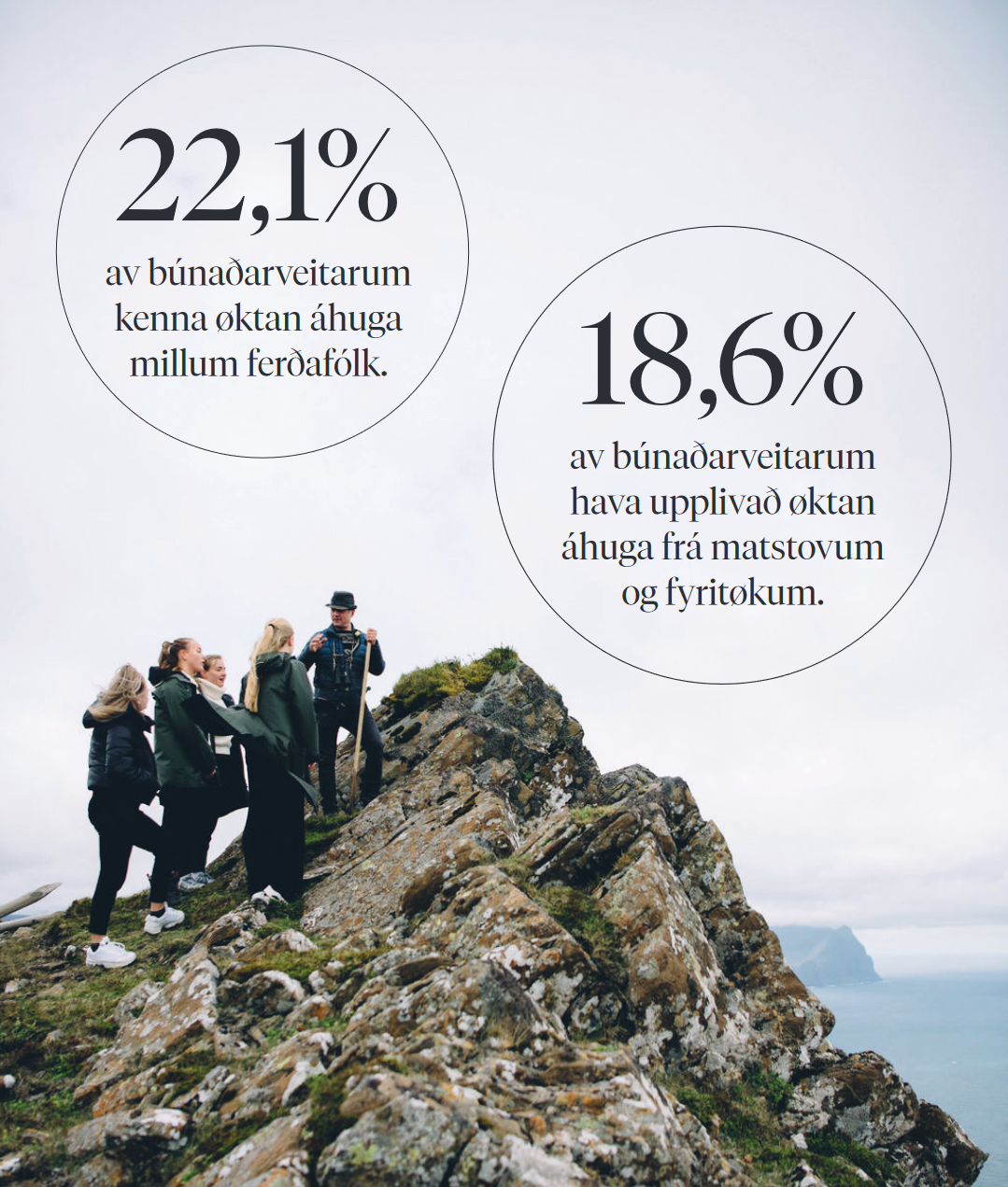 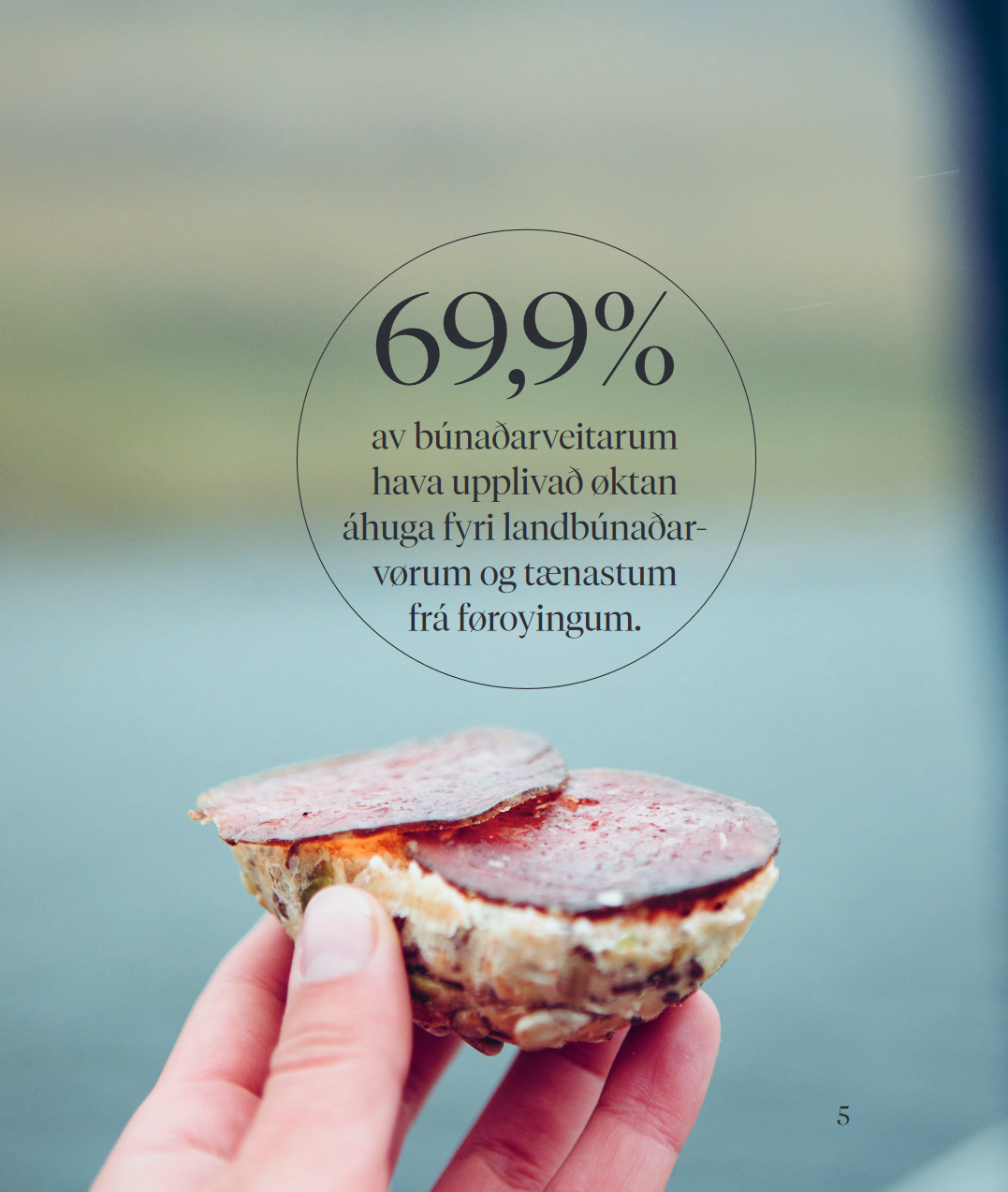 spurnarkanning
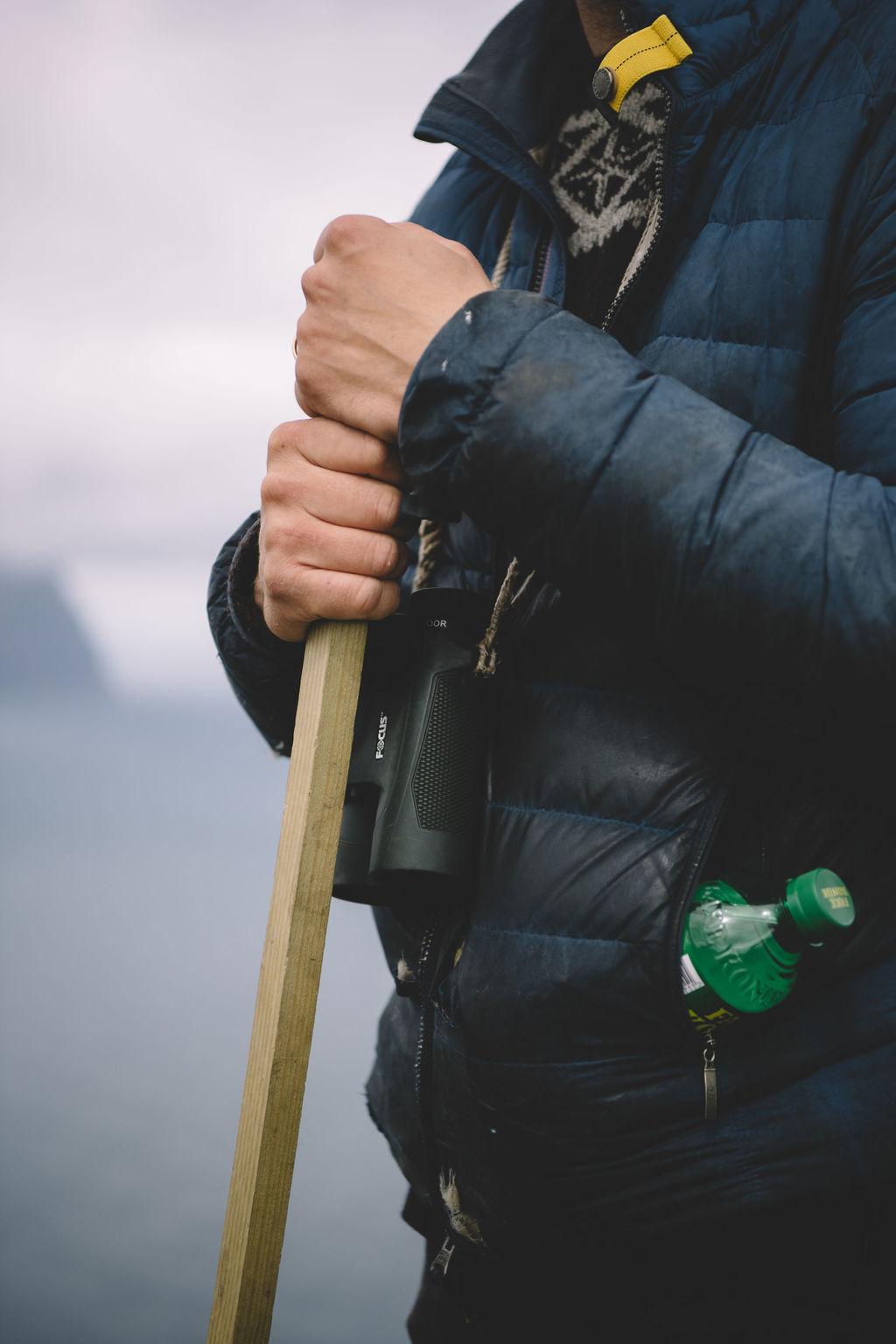 Áhugi fyri samanrenningini
23.9%  
bjóða ferðavinnutænastu afturat 
búnaðarvirkseminum
31.9%  
umhugsa at bjóða ferðavinnutænastu afturat búnaðarvirkseminum
//Eg havi akkurát yvirtikið festið og kundi gott hugsa mær at funnið útav, hvussu man kann supplera tær inntøkurnar, tí tað er eingin, ið kann liva av landbúnaði í dag. Og har liggur ferðavinnan nokkso frammaliga
spurnarkanning
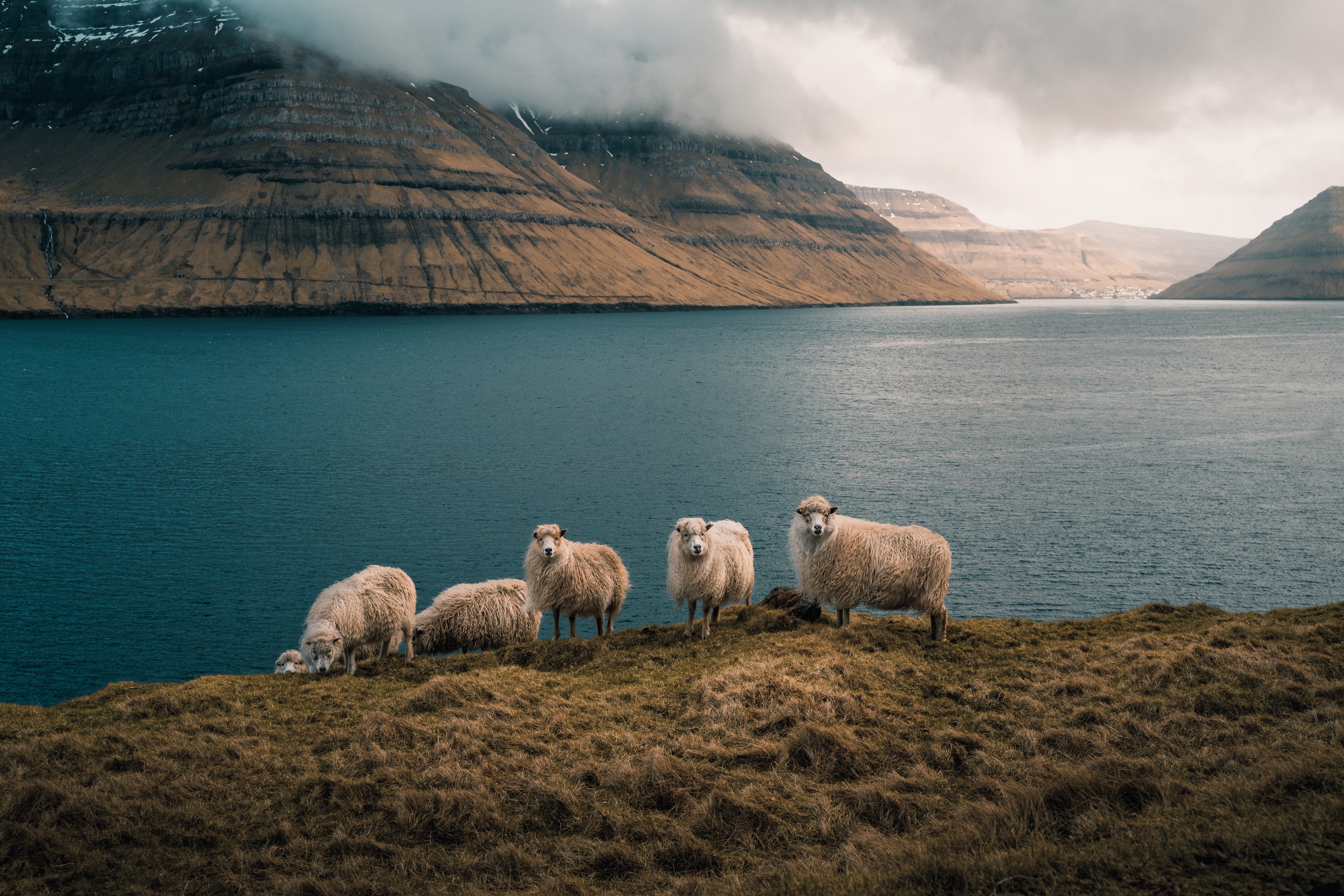 //Vælskipað landbúnaðarferðavinna kann gera, at vit fáa fleiri, sum gerast sjálvstøðug vinnurekandi, og fara at virða seg og sína jørð.” (spurnarkanning)
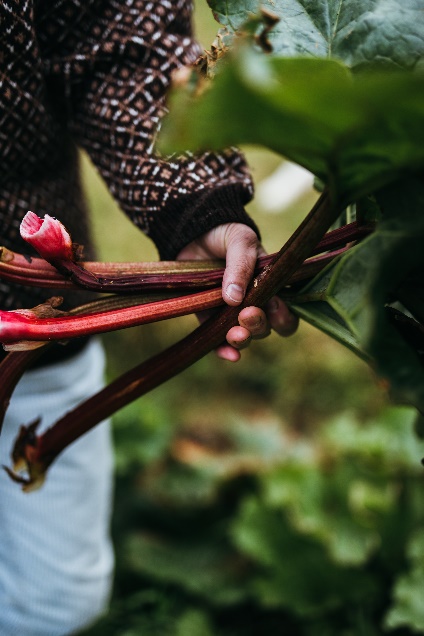 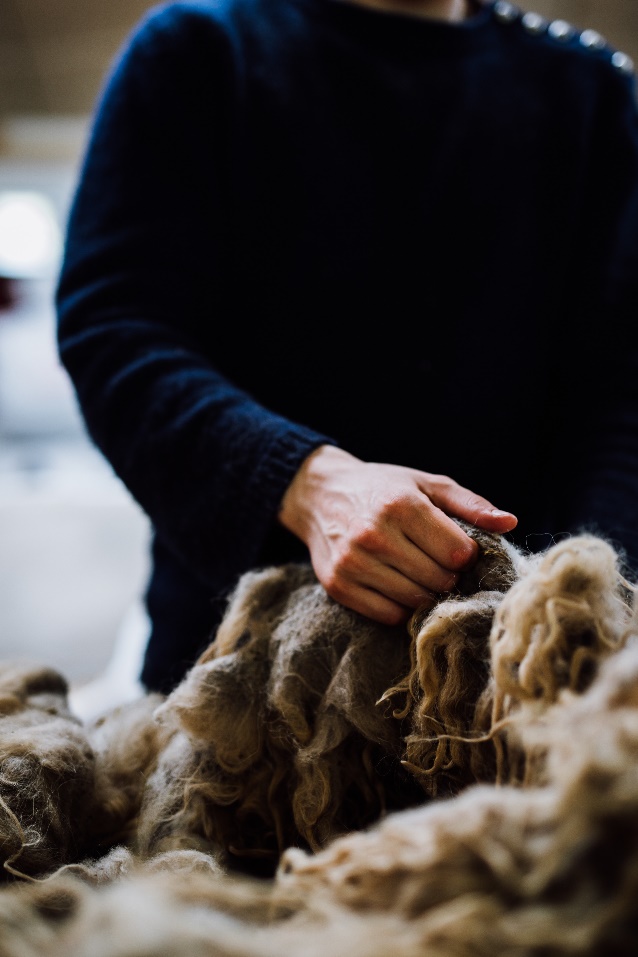 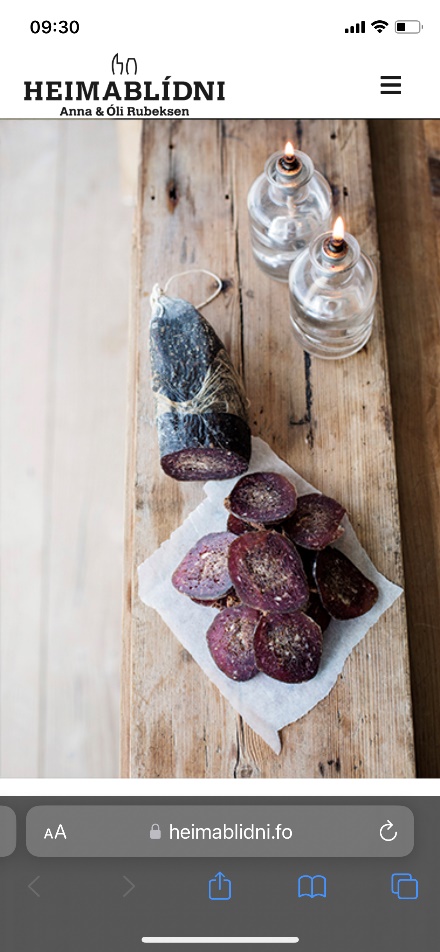 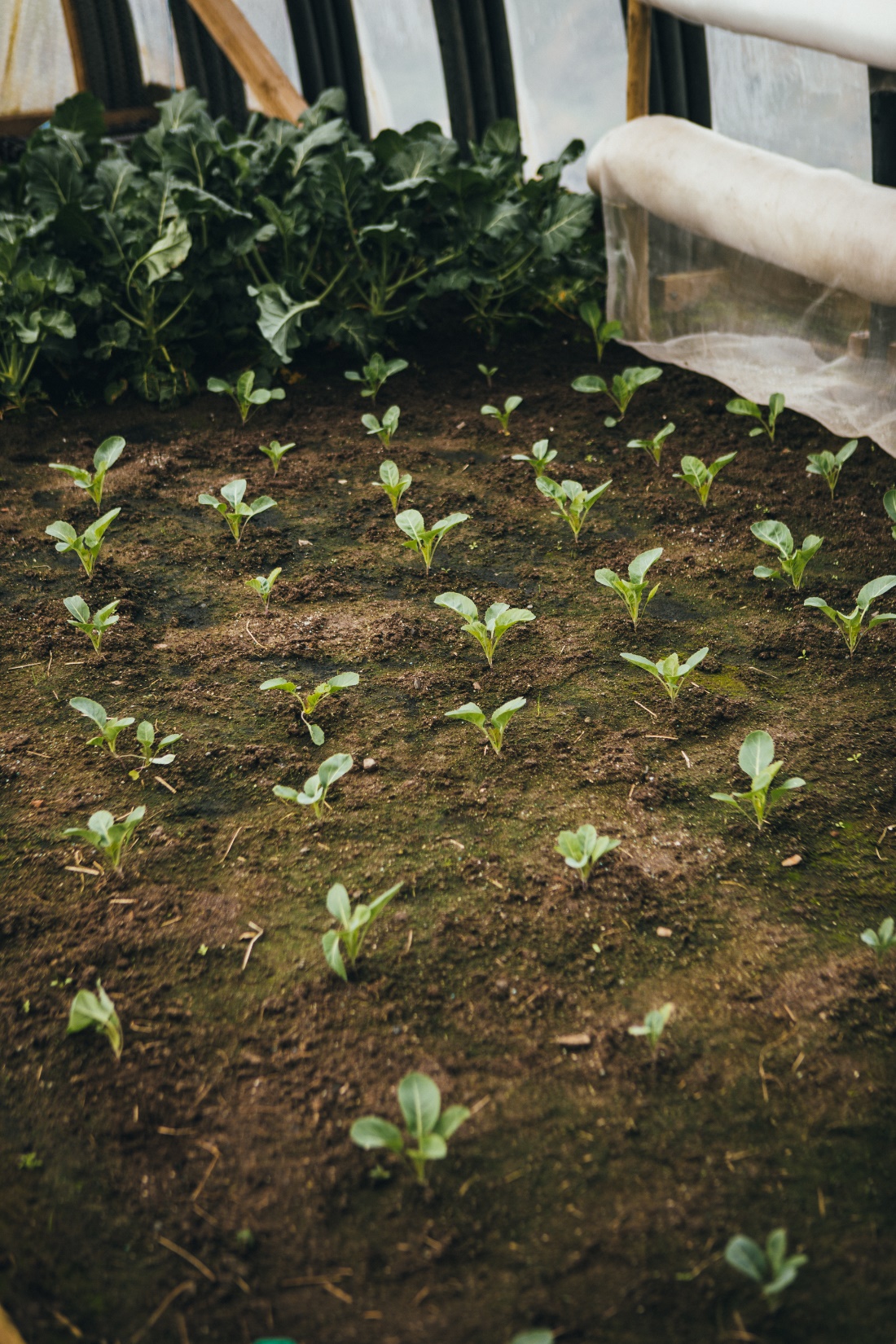 Víðka eisini um  landbúnaðin!
47,8%
Ynskja at víðka um virksemið við djórahaldi
34,5%
Ynskja at víðka um virksemið við matvørumenning
24,8%
Ynskja at víðka um virksemið við grønmetisvelting
[Speaker Notes: .]
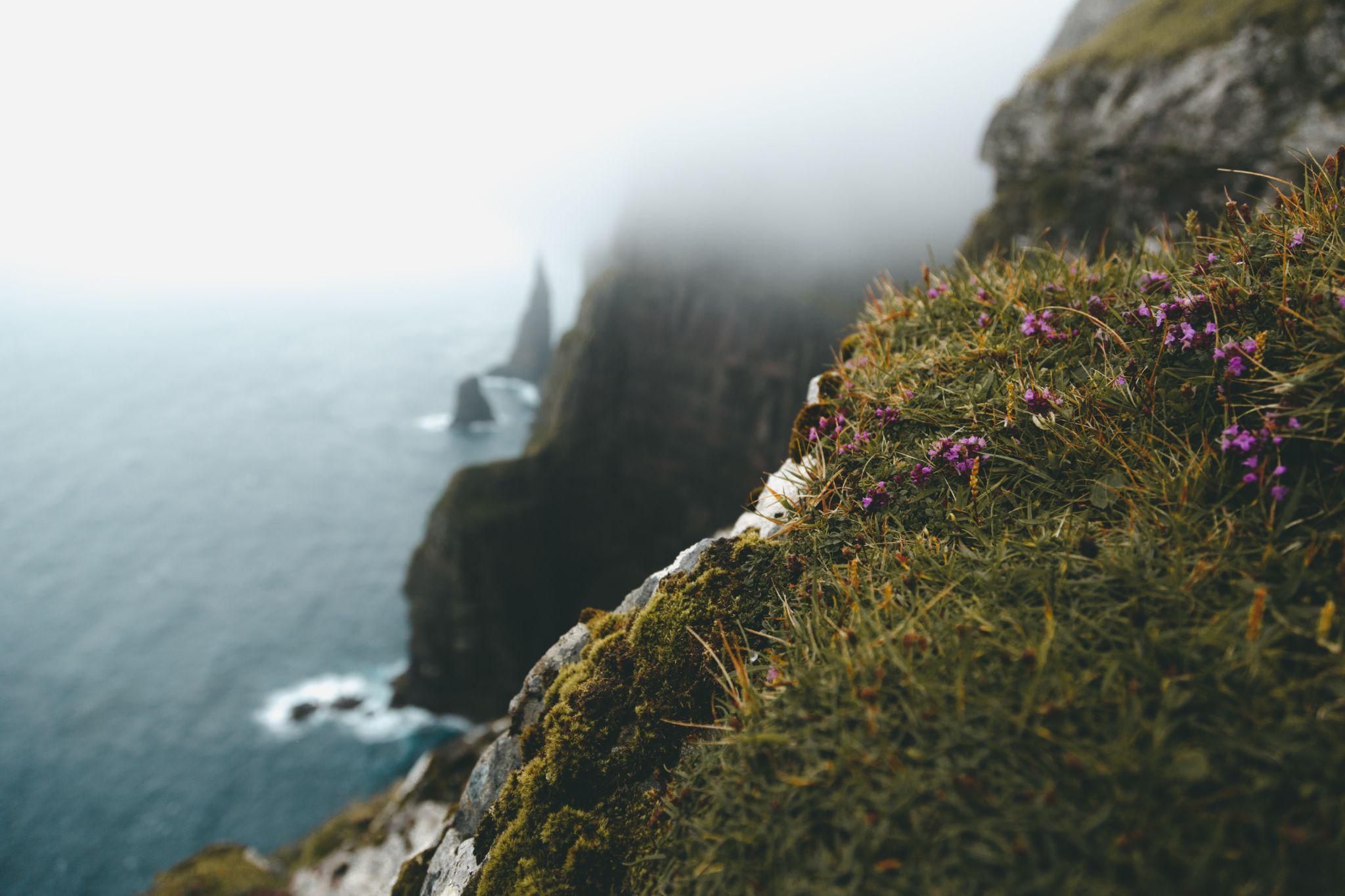 Ráðgeving & netverk
46% 
ynskja at gerast partur av einum netverki, hvørs endamál er menning og vitanardeiling innan vinnuna
spurnarkanning
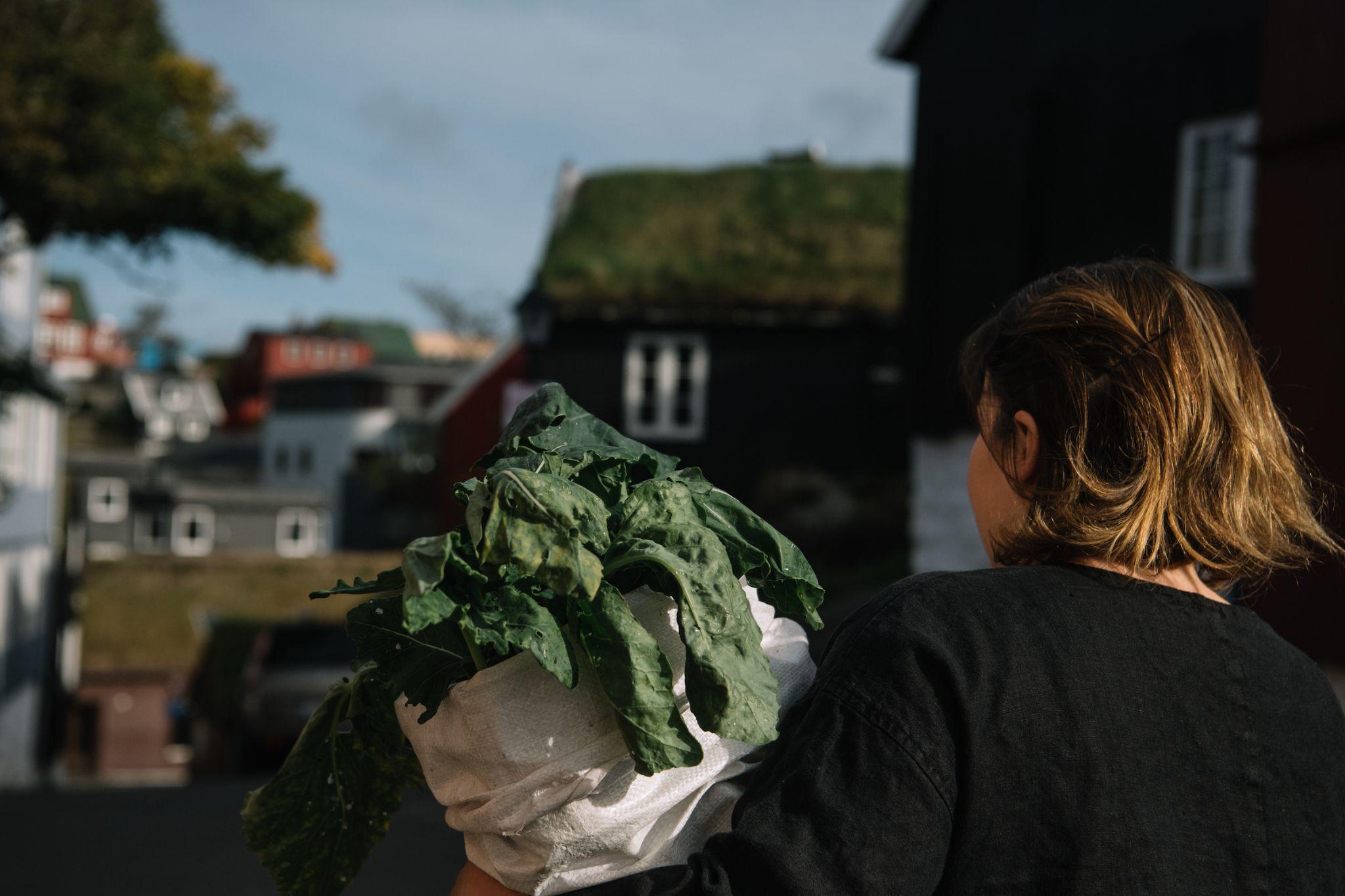 Marknaðarføring & søla
46% 
ynskja at gerast partur av einum átaki, ið savnar landbúnaðarvørur og tænastur í sambandi við sølu og marknaðarføring.
spurnarkanning
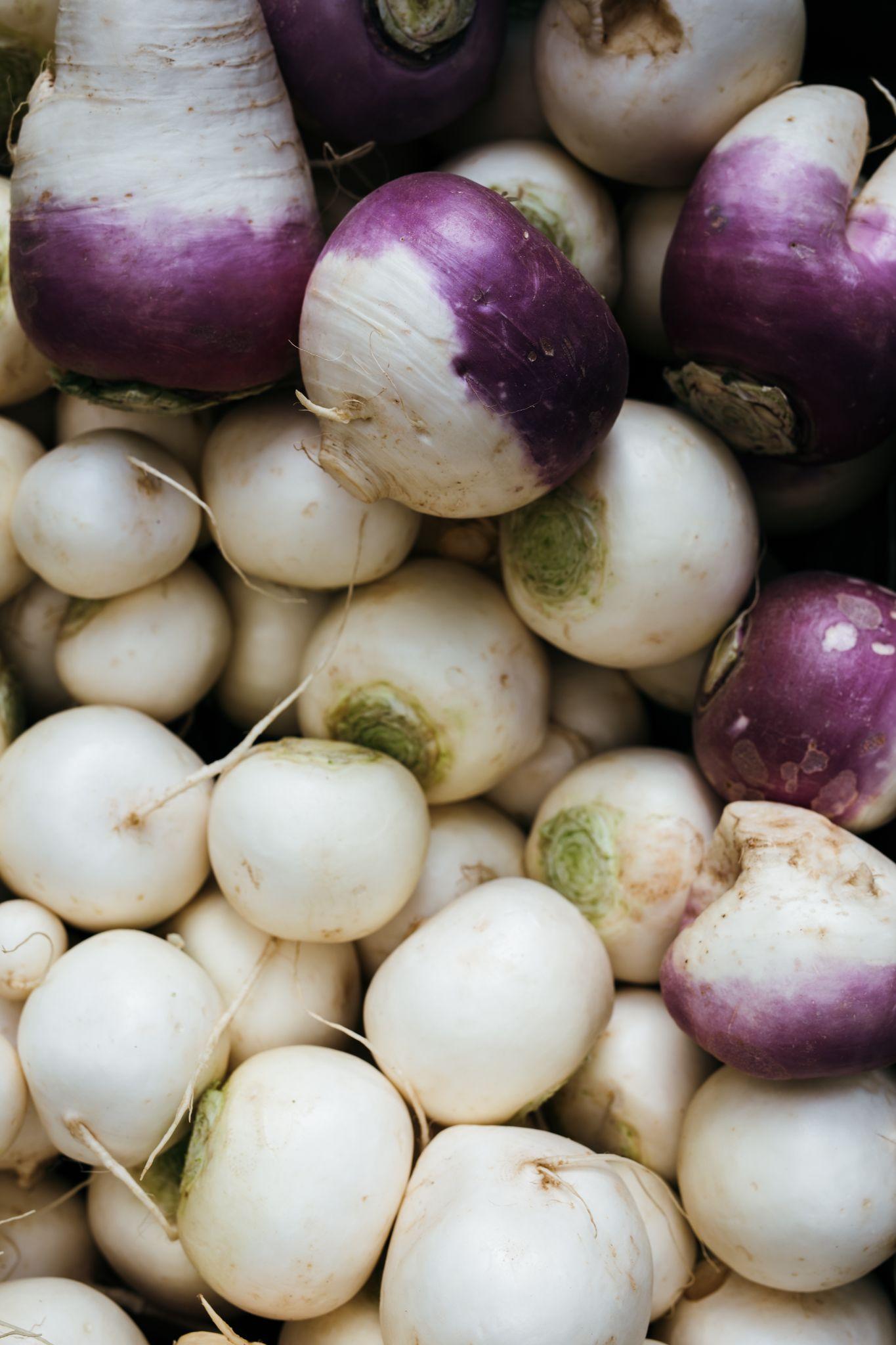 HVAT?
1. Ráðgeving & Netverk
2. Marknaðarføring & Søla
3. Fígging & Stuðul
4. Vitan, Samstarv & Nýmenning
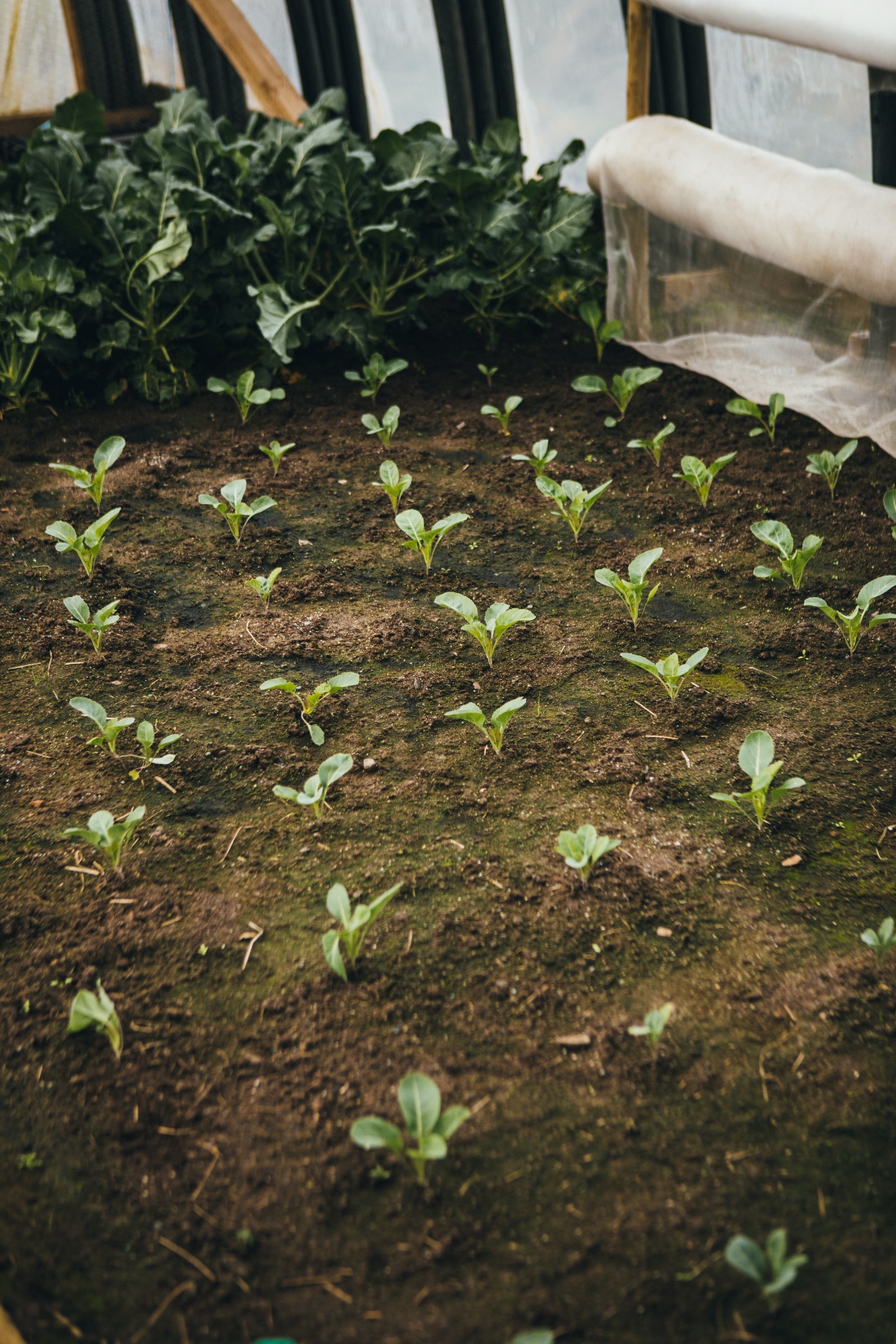 2024
Íverksetaraátak Nýskapan í Landbúnaðinum: við denti á landbúnað og  ferðavinnuupplivingar

Stovna eitt netverk av veitarum innan landbúnað & ferðavinnuna við vitanardeiling og menning sum endamál

Hugtakið heimablídni skal styrkjast

Søla av staðbundnum matvørum skal mennast og samskipast m.a. matmarknaðir

Opnar verkstovur og skeiðsvirksemi innan siðbundna og nýhugsandi matgerð o.a. til vinnuliga og privata framleiðslu við endamál at varðveita og menna føroyska matmentan

Skipa fyri samstarv millum búnaðarveitarar, matstovuvinnu o.a. 

Seta í verk umboðsfólkaskipan fyri landbúnaðar- og matferðavinnu
HVUSSU?
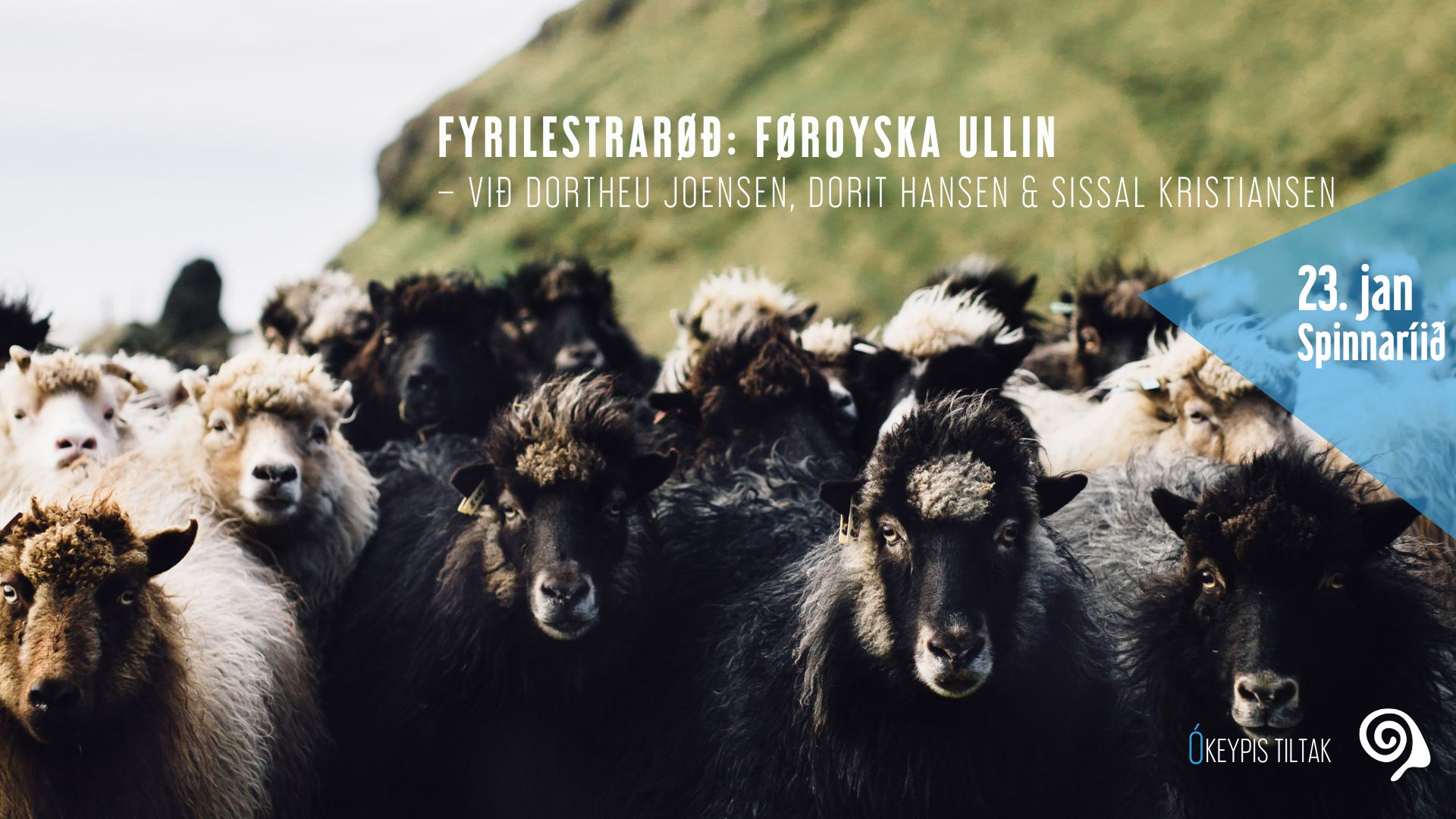 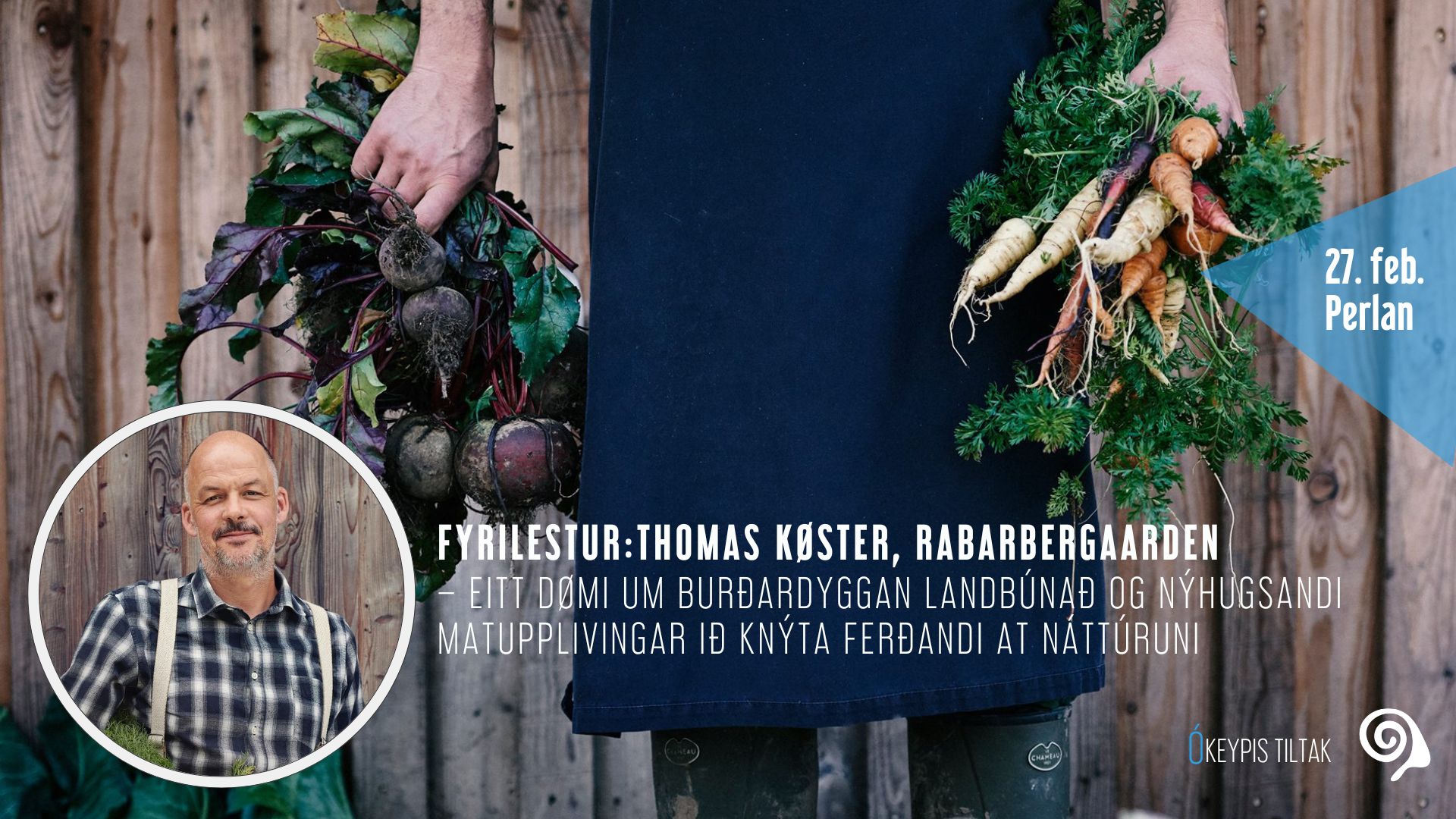 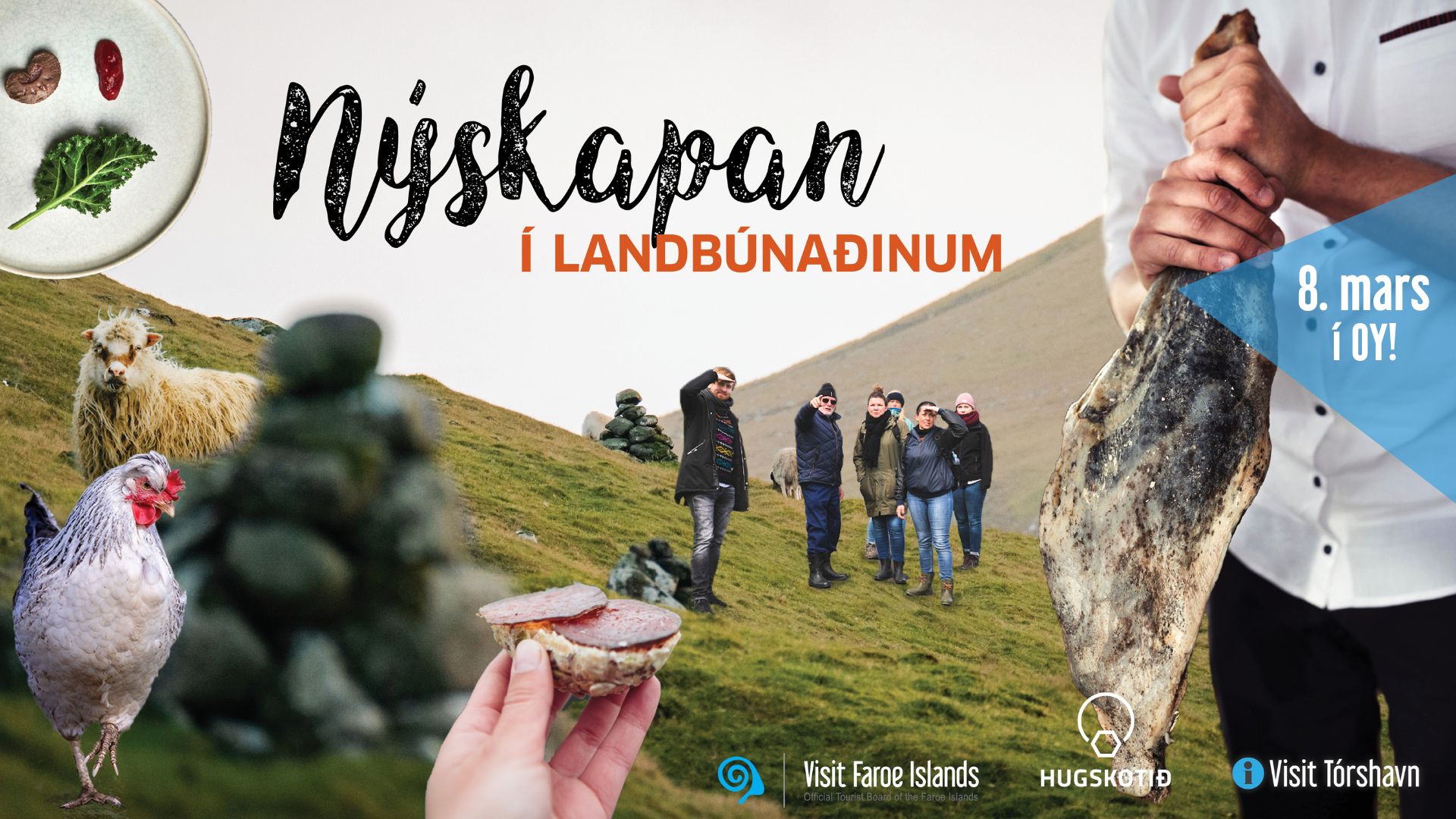 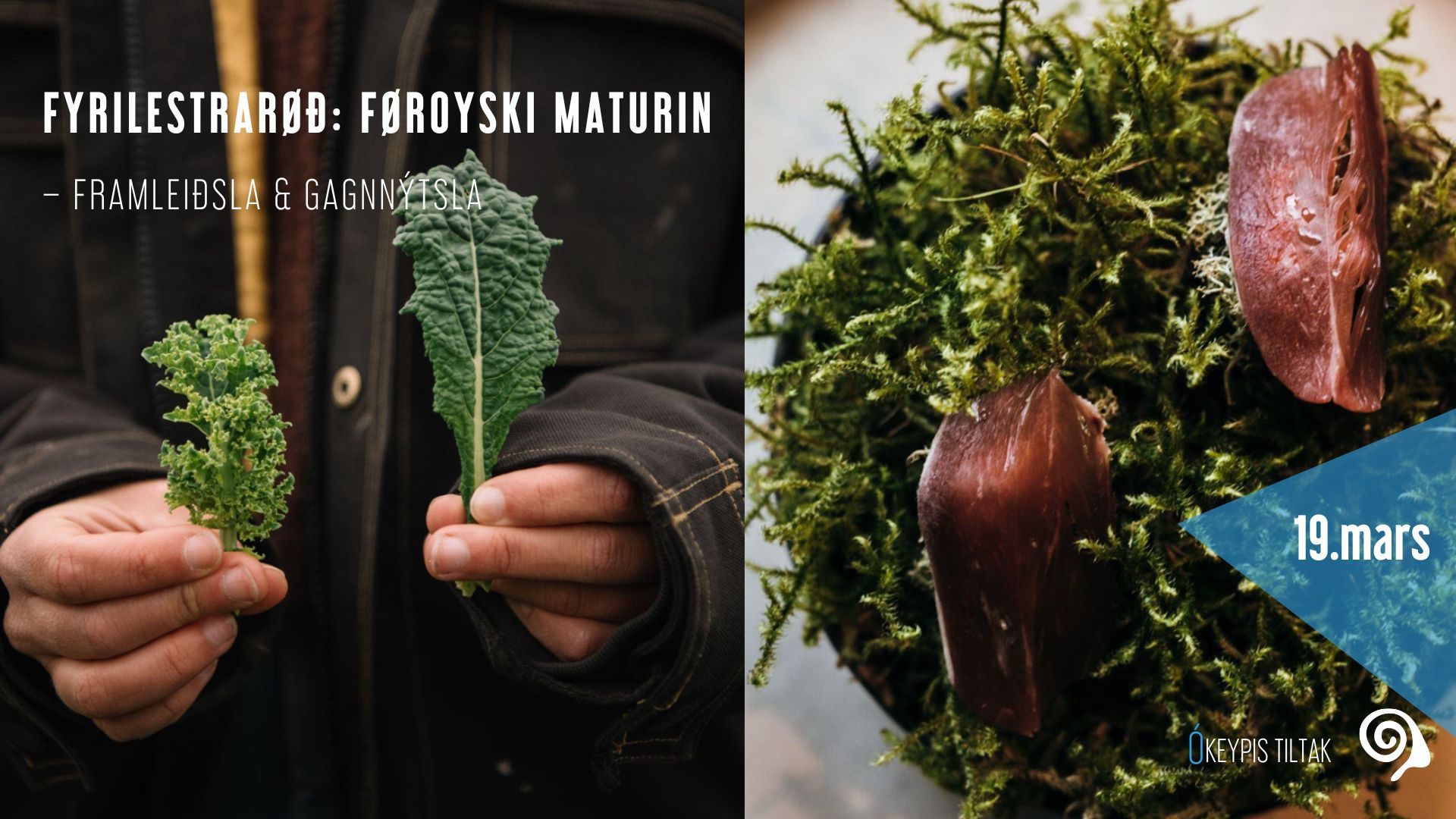 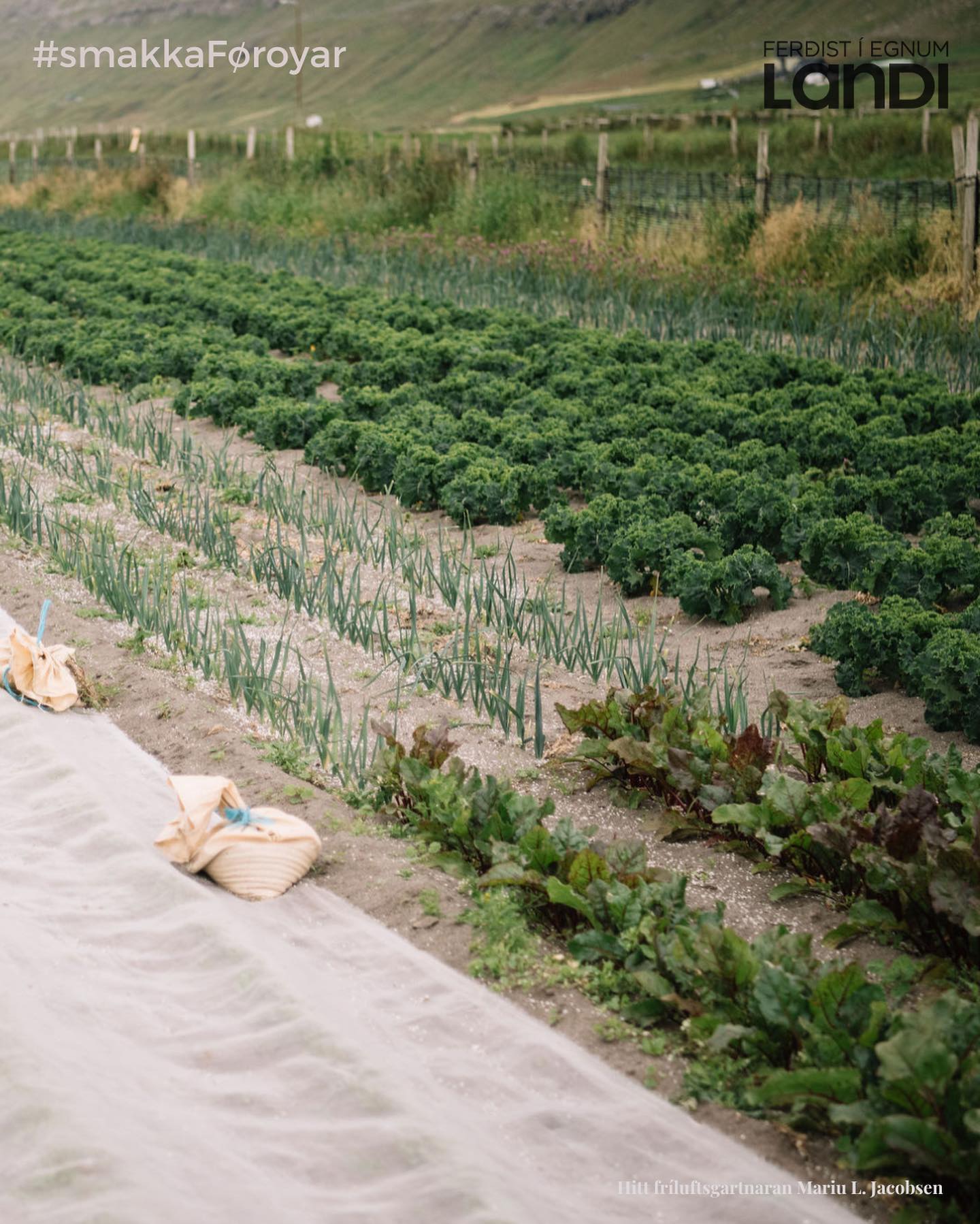 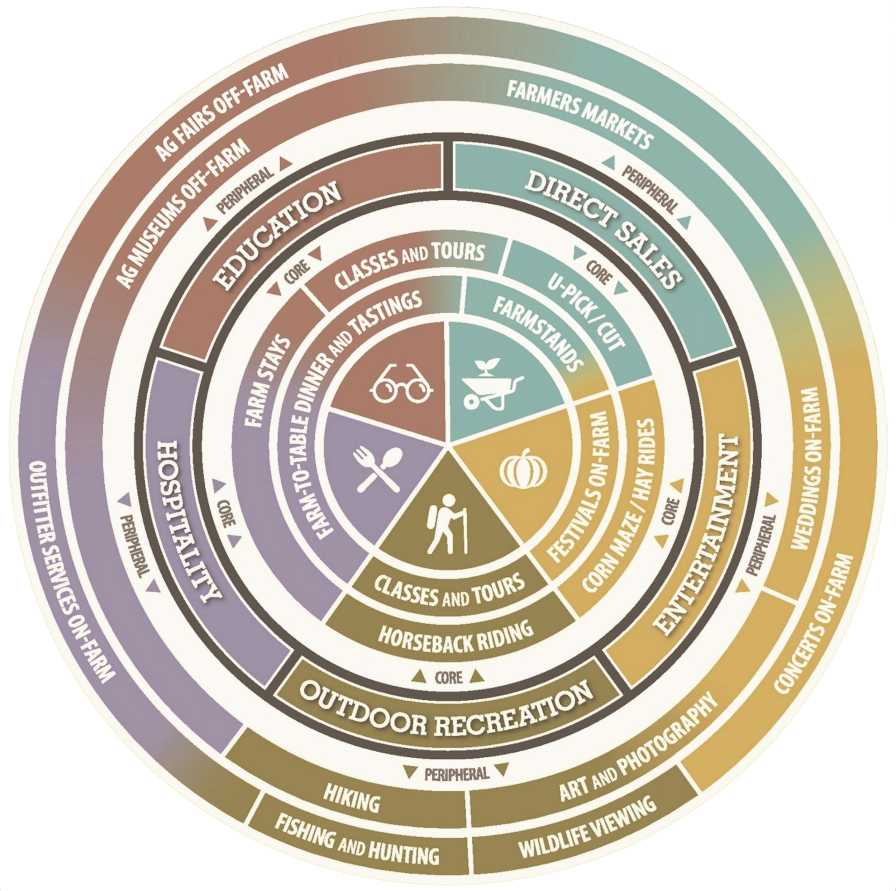 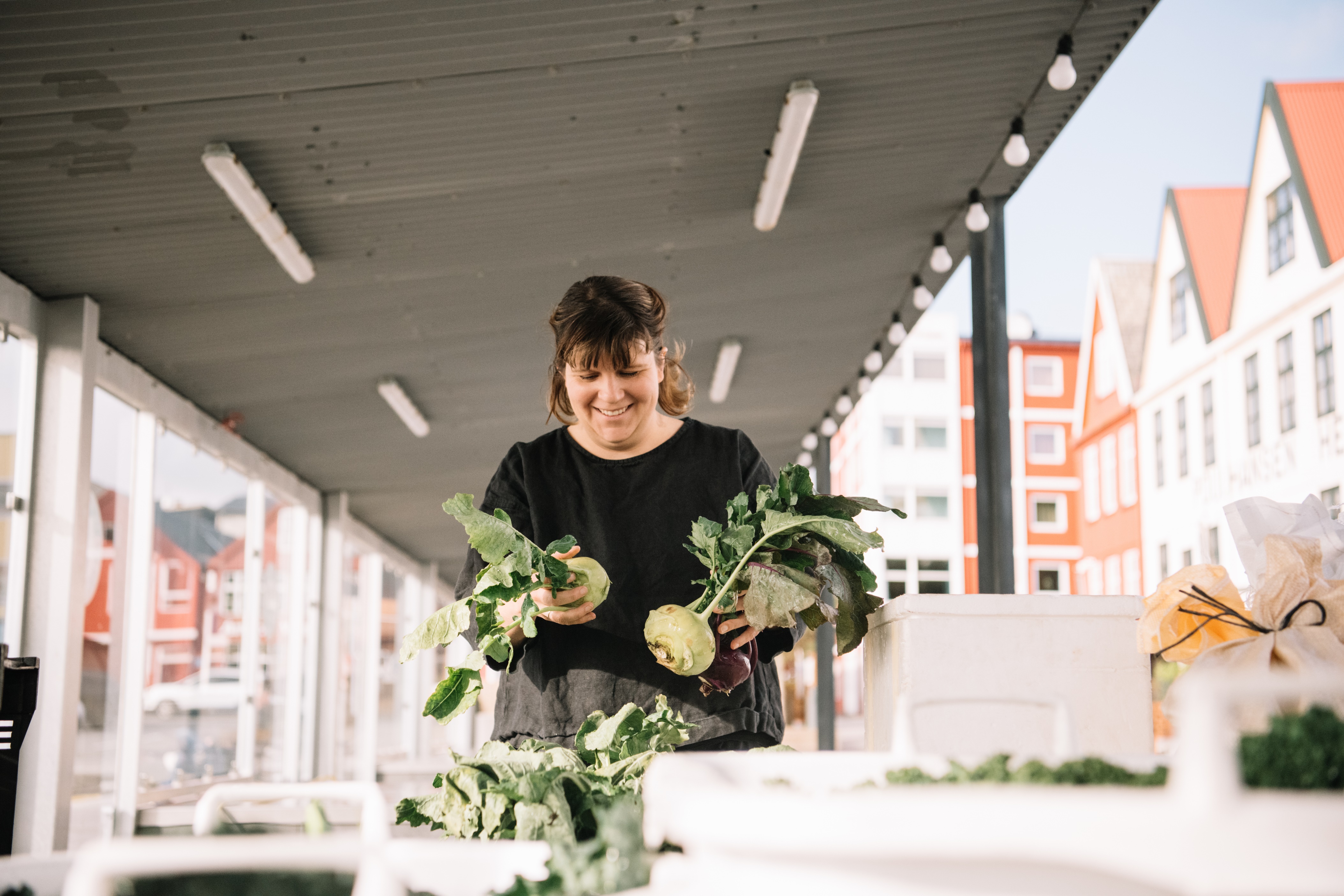 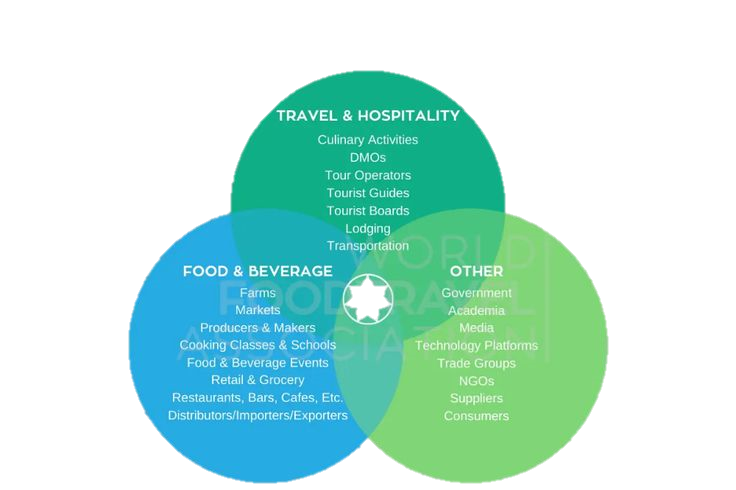 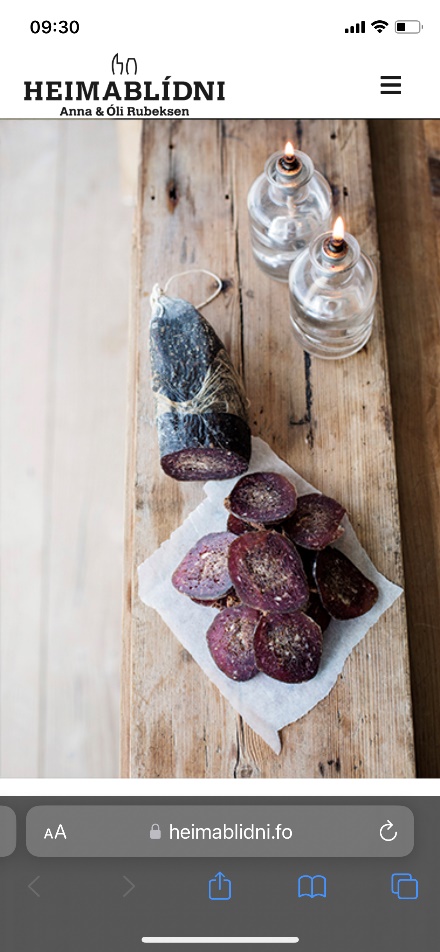 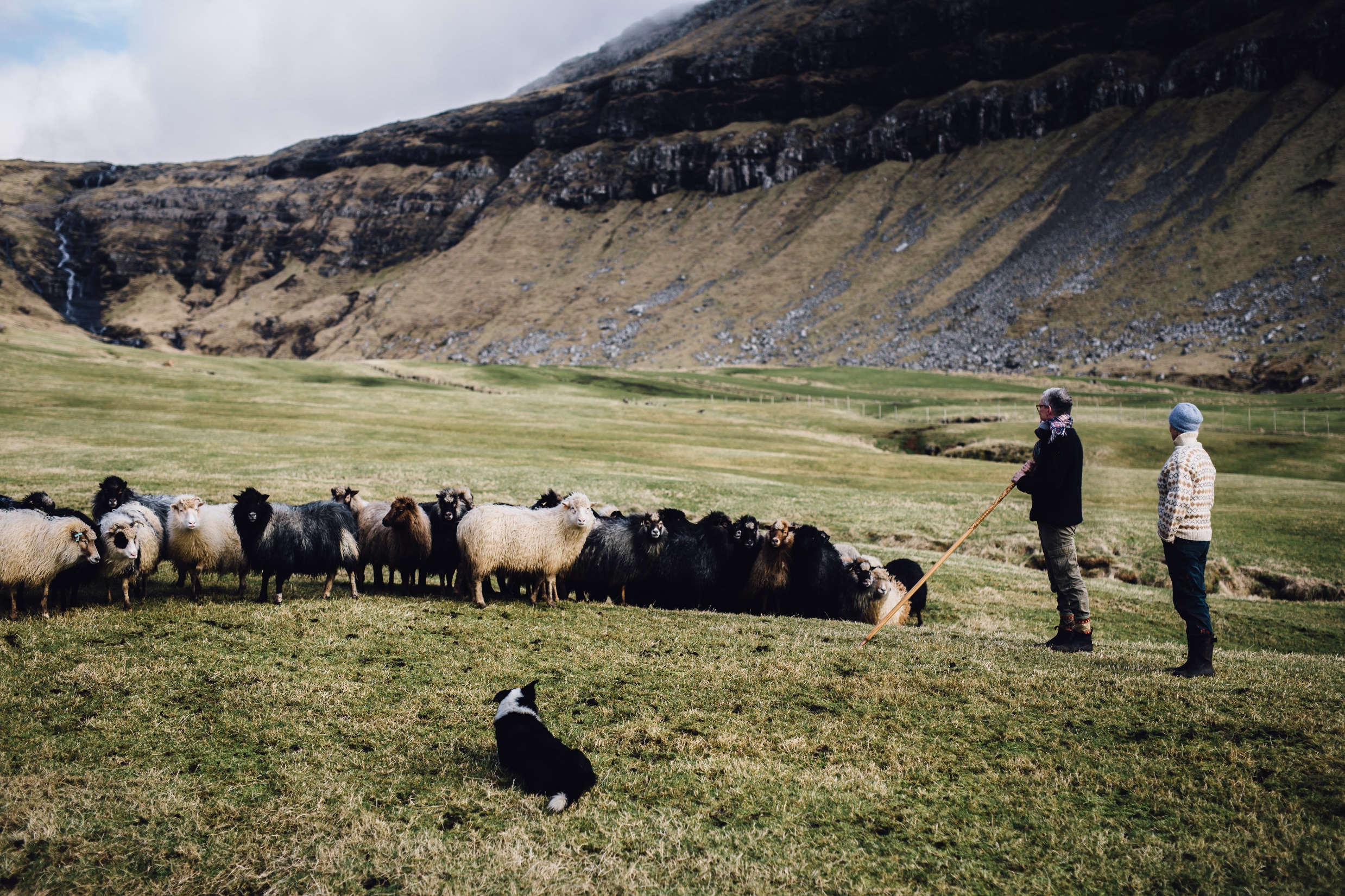 TAKK FYRI!
heidih@visitfaroeislands.com
VISIT FAROE ISLANDS/ BÚNAÐARGRUNNURIN